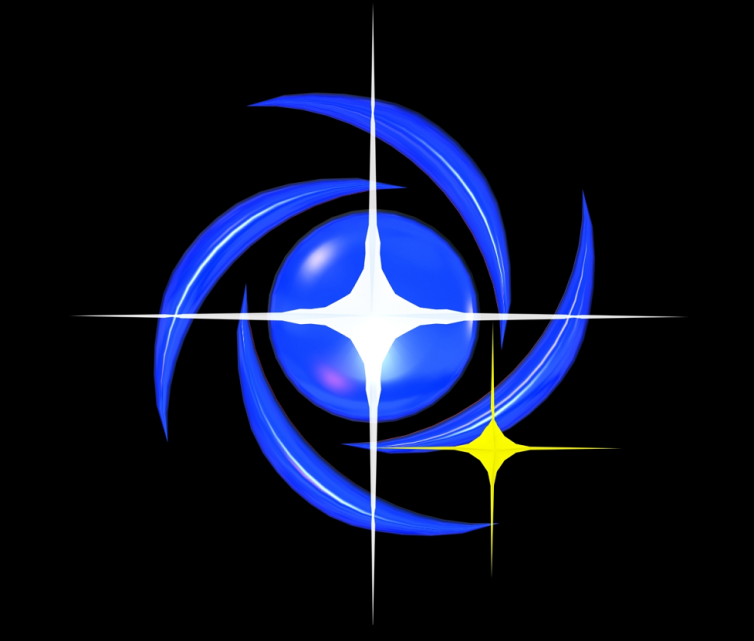 Observatório Dietrich Schiel 
Centro de Divulgação da Astronomia
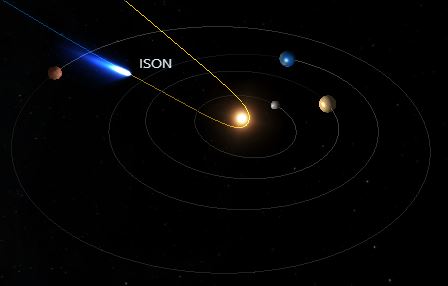 Cometa C/2012 S1 (ISON)
Karen Luisa Parra de Barros
[Speaker Notes: http://www.solarsystemscope.com/ison/]
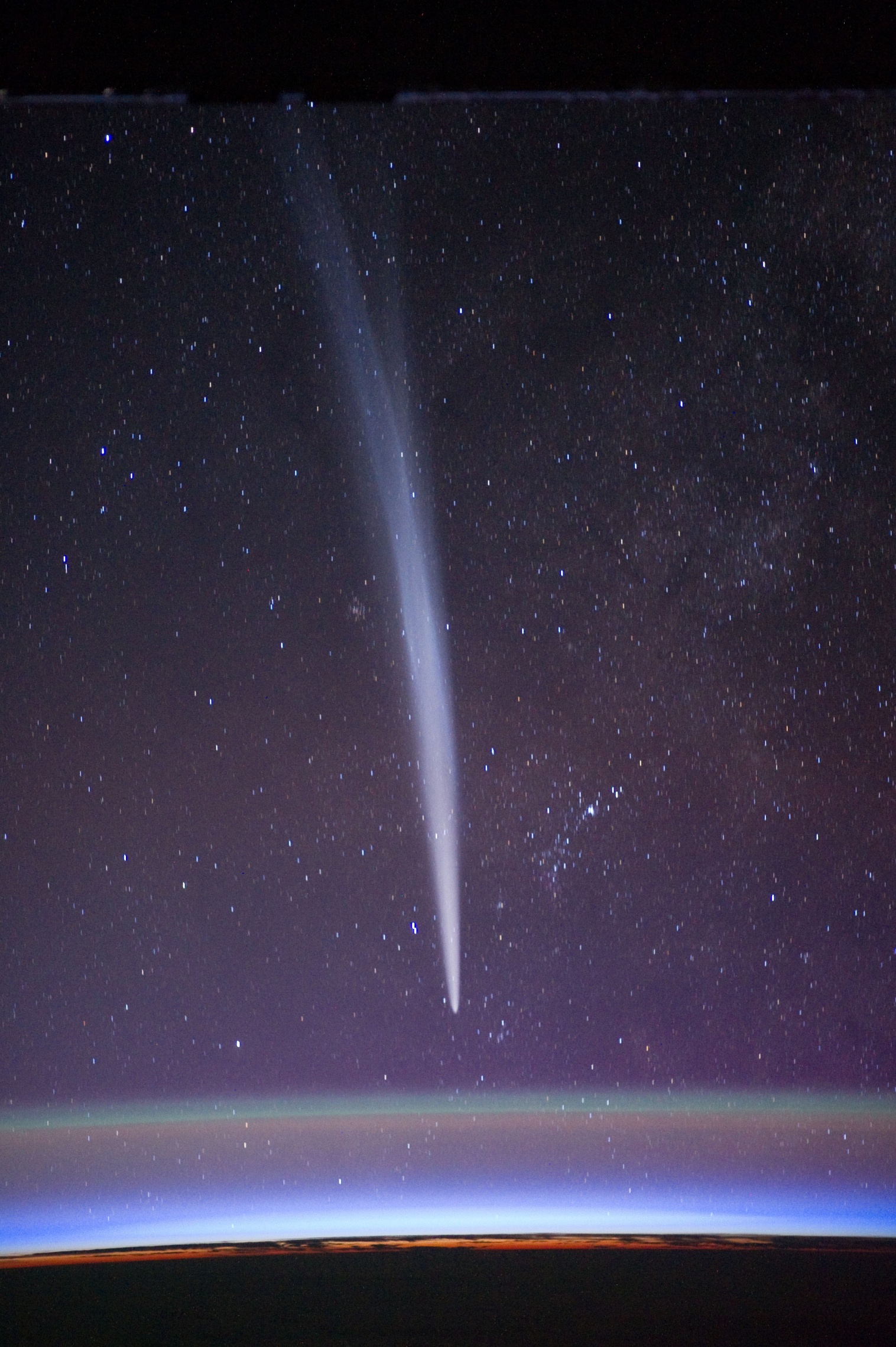 O que são Cometas?
Pequenos, frágeis e irregulares
Grãos não voláteis e gases congelados
Órbitas
Elípticas (periódicos)
Parabólicas (não periódicos) 
Hiperbólicas (não periódicos)
[Speaker Notes: http://i.space.com/images/i/000/014/182/i02/comet-lovejoy-space-station-dec-22-2011.jpg]
Morfologia de um Cometa
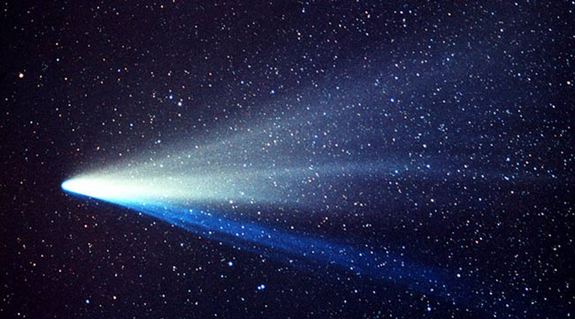 Envelope de hidrogênio
Cauda de íons
Cauda de poeira
Cauda de poeira
Coma  ou Cabeleira
Núcleo
Cauda de gás
Órbita do cometa
Sol
[Speaker Notes: http://www2.jpl.nasa.gov/basics/bsf16-7.gifhttp://i.space.com/images/i/000/003/719/i02/080908-comet-02.jpg]
Cometas importantes e de passagem recente pela Terra
Halley
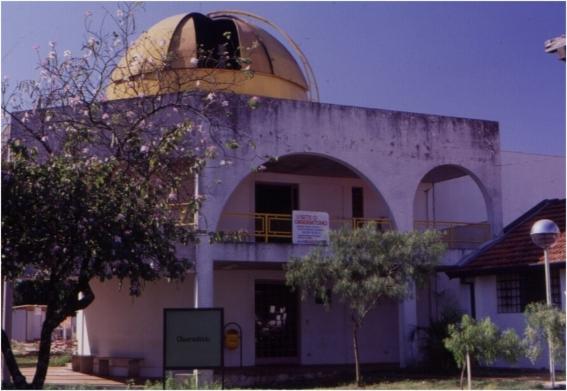 Periódico (75,3 anos)
 Última aparição: 1986
Próxima aparição: meados de 2061

 Primeiros registros datam de 240 a.C.
 Determinação de sua periodicidade em 1705 por Edmond Halley
[Speaker Notes: http://nssdc.gsfc.nasa.gov/image/planetary/comet/lspn_comet_halley1.jpg
http://www.cdcc.usp.br/cda/historico/cda-05.jpg]
Hale-Bopp
Não periódico  
 Última aparição: 1996-1997

 Cometa mais observado do século XX
 Maior núcleo conhecido (cerca de 50km)
[Speaker Notes: http://upload.wikimedia.org/wikipedia/commons/b/ba/Comet_Hale-Bopp_1995O1.jpg]
Hyakutake
Não periódico  
 Última aparição: 1996

 O grande cometa de 1996
 Cauda mais longa até então conhecida para um cometa
[Speaker Notes: http://upload.wikimedia.org/wikipedia/commons/1/1f/Hyakutake_Color.jpg]
Biela
Era um cometa periódico: desintegrado em 1852

Tem sido proposto como sendo a fonte de alguns impactos meteóricos na Terra
[Speaker Notes: http://upload.wikimedia.org/wikipedia/commons/d/d5/CometBiela.jpg]
Cometa C/2012 S1 (ISON)
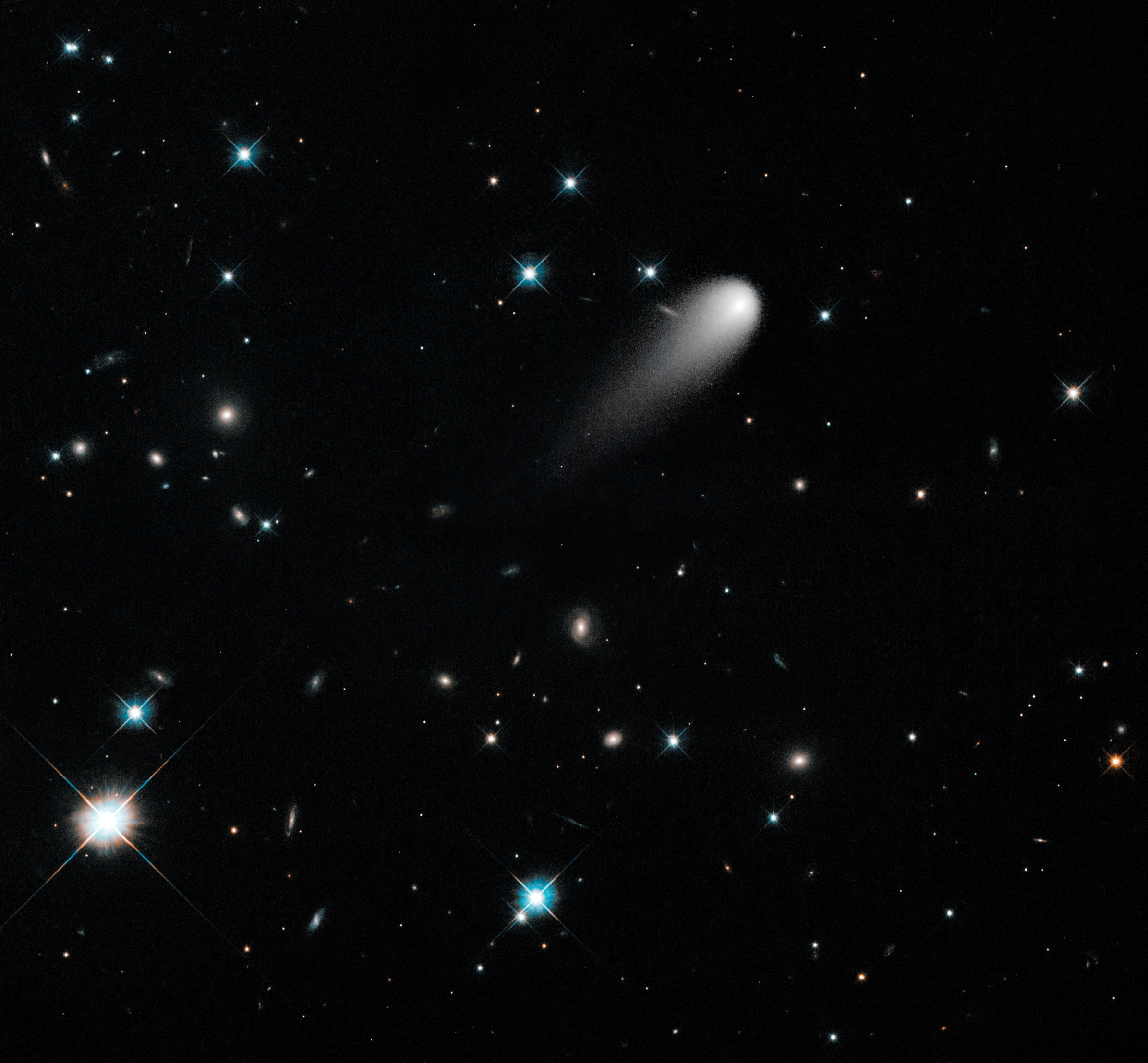 Por que ele é importante?
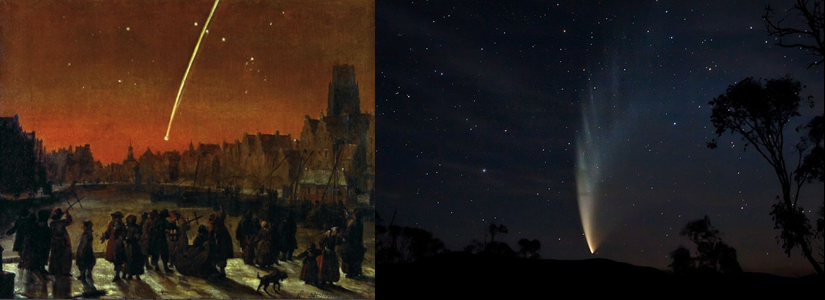 Cometa mais brilhante desde 1965

Poderá ser visto durante o dia 

Isso se ele sobreviver a passagem pelo Sol...


Nuvem Oort: nuvem esférica hipotética de bilhões de cometas 
Semelhança orbital entre ISON e o grande cometa de 1680
De onde ele veio?
[Speaker Notes: http://solarsystem.nasa.gov/multimedia/gallery/ISON-30Apr-V_I.jpg]
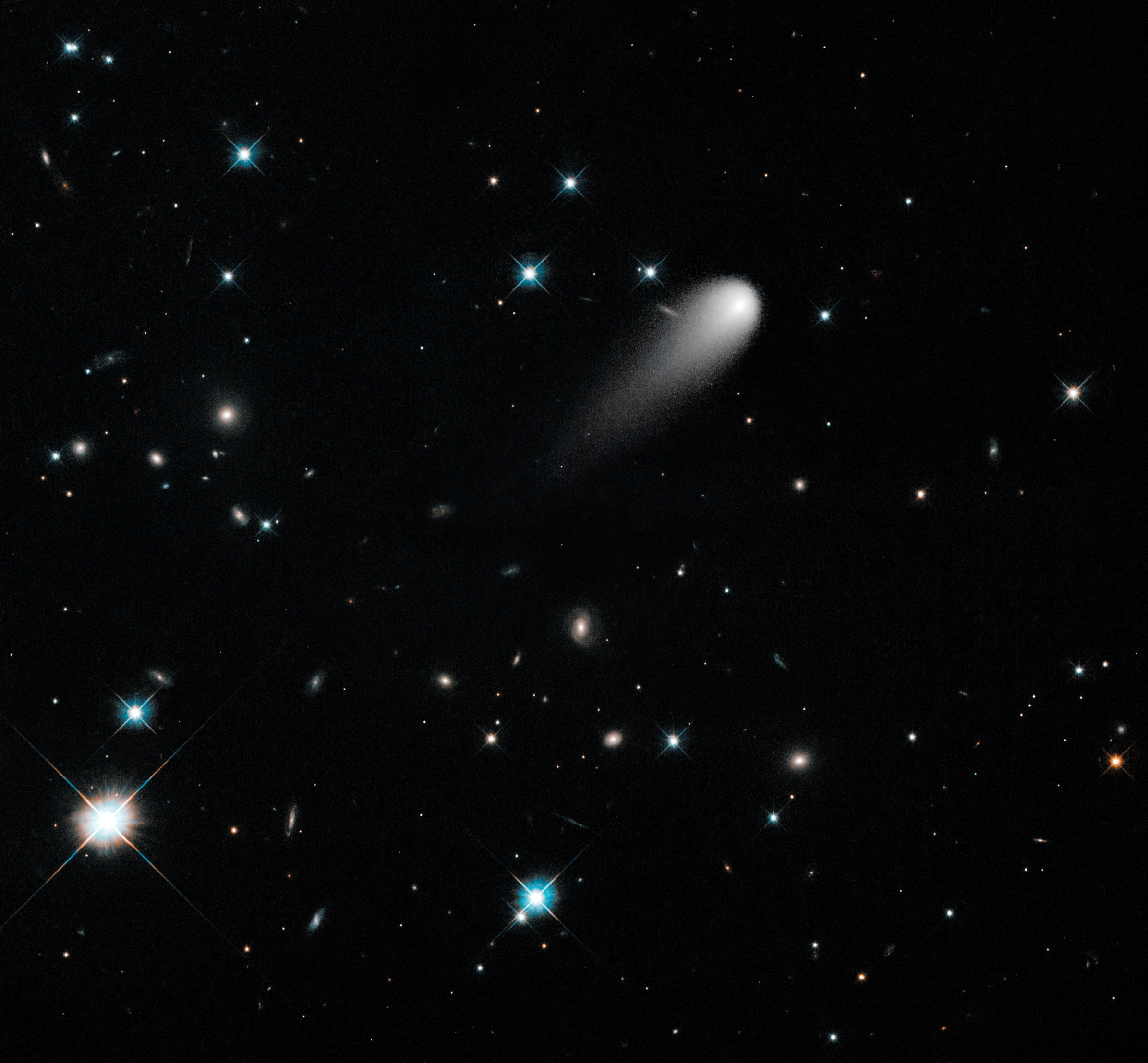 Por que C/2012 S1 (ISON)?
C/: o cometa provavelmente não irá retornar ao Sistema Solar

2012: ano da descoberta.

S: quinzena do ano em que foi descoberto (segunda quinzena de setembro).

1: primeiro descoberto nesse período.
[Speaker Notes: http://solarsystem.nasa.gov/multimedia/gallery/ISON-30Apr-V_I.jpg]
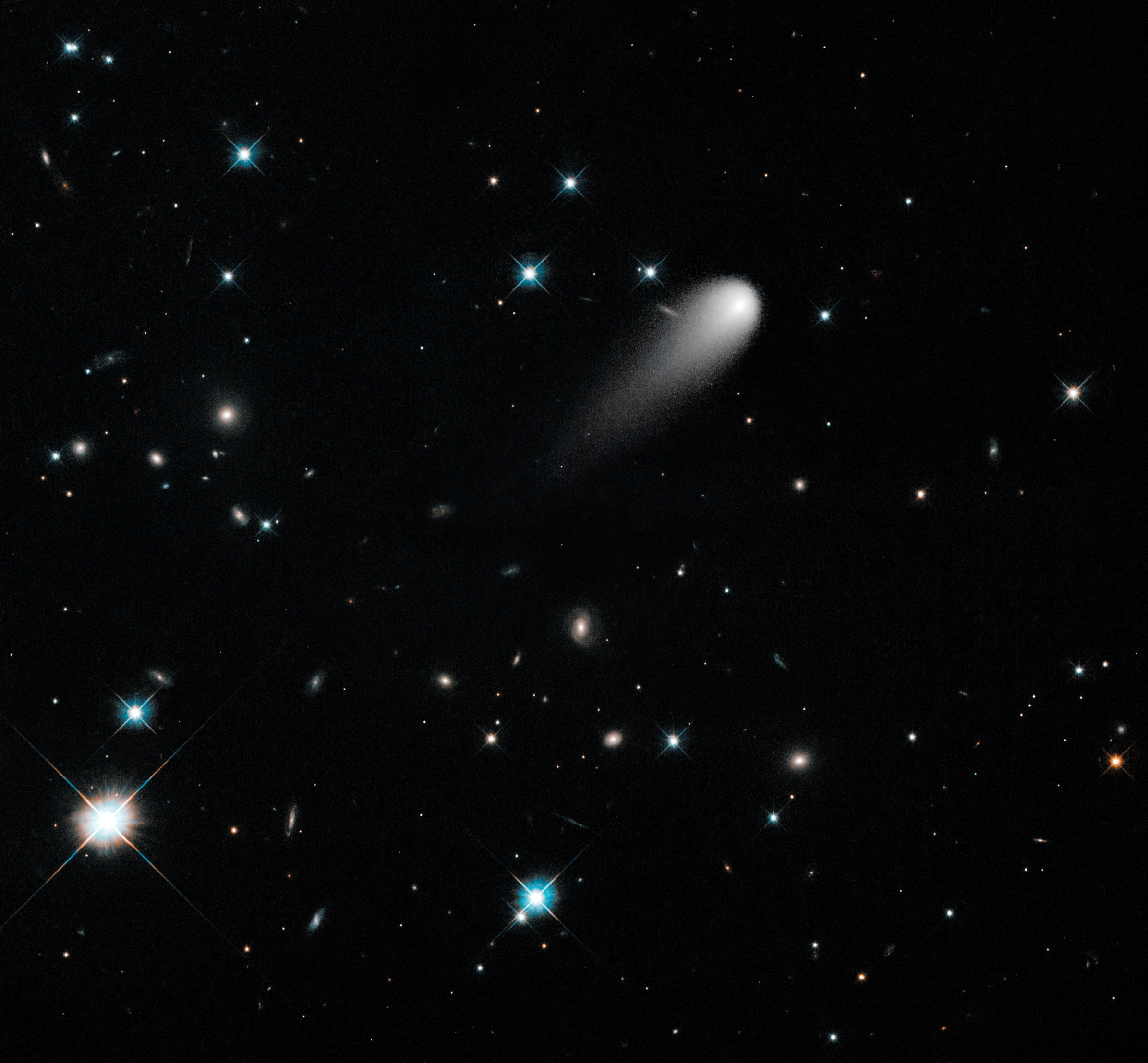 Projeto ISON
International Scientific Optical Network
 
Grupo de observatórios em 10 países que se organizaram para detectar, monitorar e seguir objetos no Espaço.

Recebeu o crédito por ter descoberto os cometas C/2010 X1 (Elenin) e C/2012 S1 (ISON).
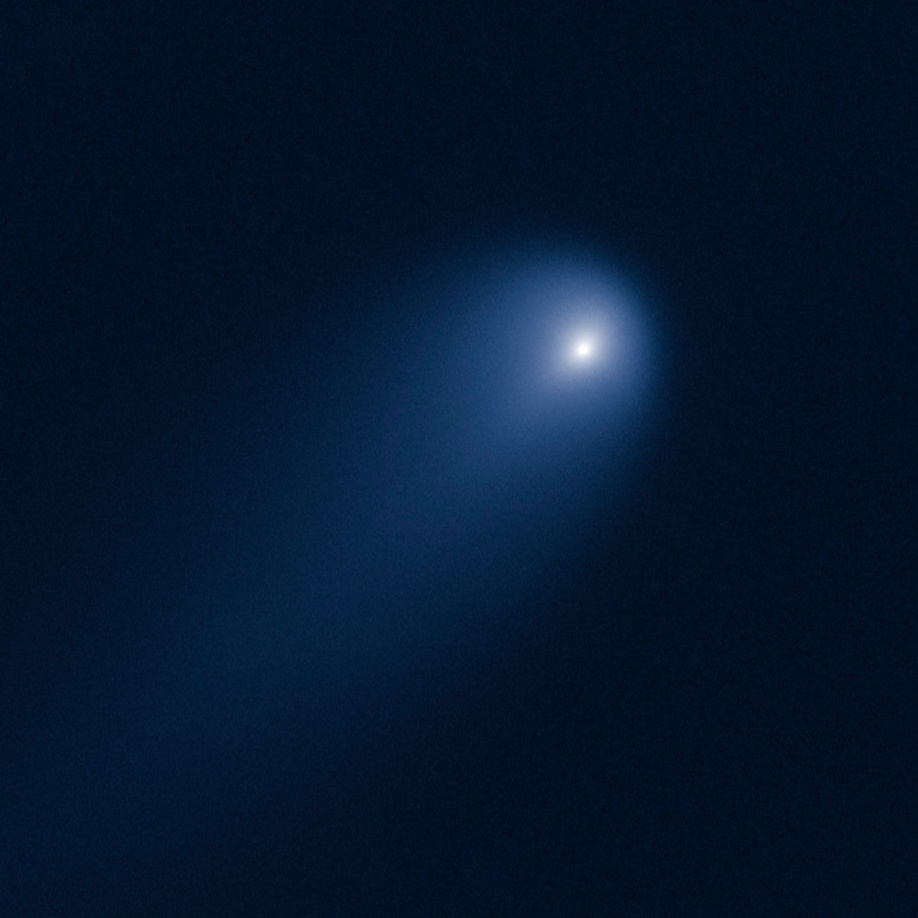 Datas importantes
21/09/2012 Descoberto pelos astronômos russos Vitali Nevski e Artyom Novichonok

22/09/2012 Confirmada a descoberta por Ernesto Guido, Giovanni Sostero e Nick Howes

24/09/2012 Descoberta anunciada formalmente pelo Minor Planet Center
Os principais pontos da trajetória do cometa
Começo de setembro
Visível em Telescópios
[Speaker Notes: http://www.solarsystemscope.com/ison/]
1º de outubro de 2013
Máxima aproximação em relação a Marte: 10.782.604,8 km
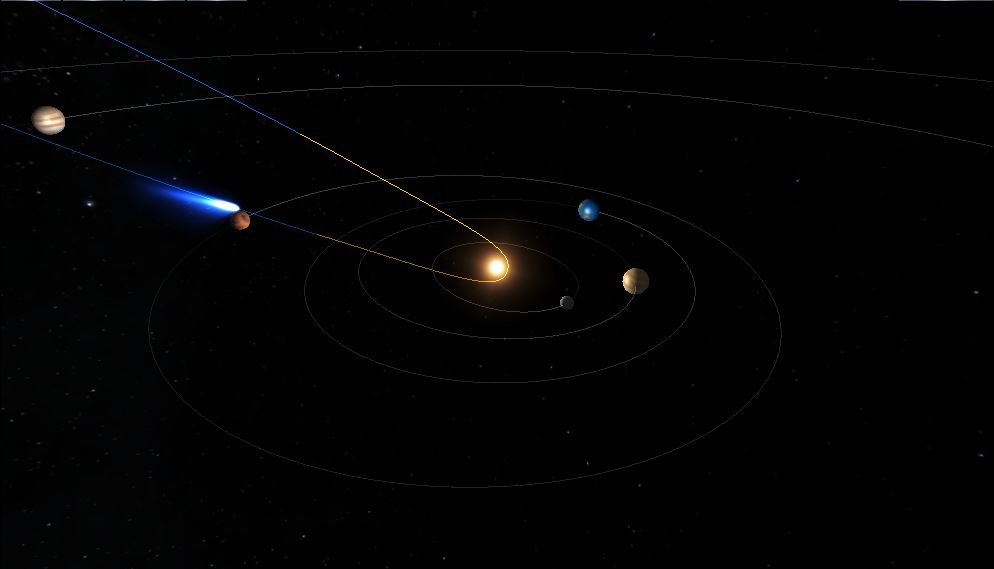 [Speaker Notes: http://www.solarsystemscope.com/ison/]
Final de outubro
Visível a olho nu na constelação de Leão antes do nascer do Sol
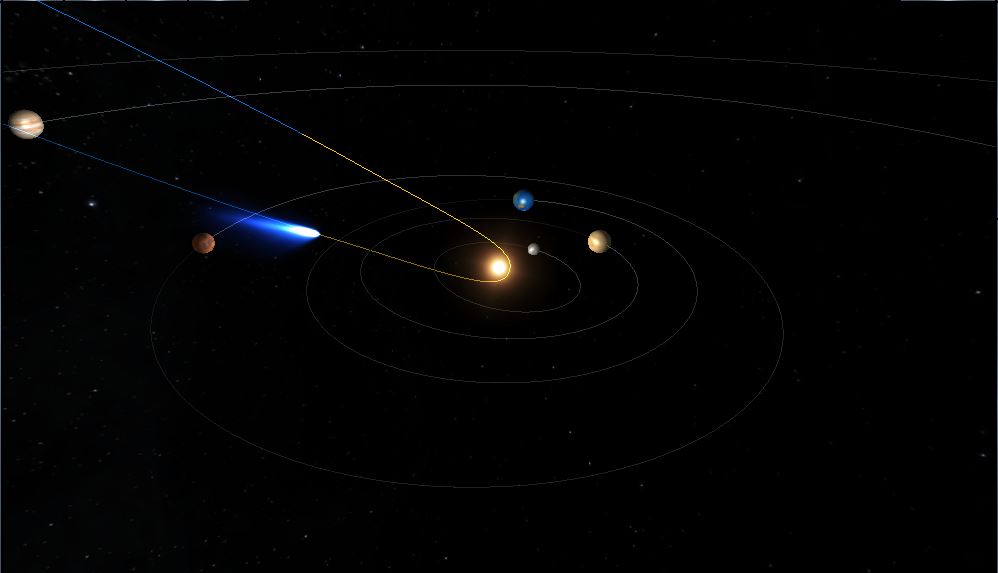 [Speaker Notes: http://www.solarsystemscope.com/ison/]
28/11/2013
Atinge o seu periélio (máxima aproximação do Sol) – 1.094.353,92 km
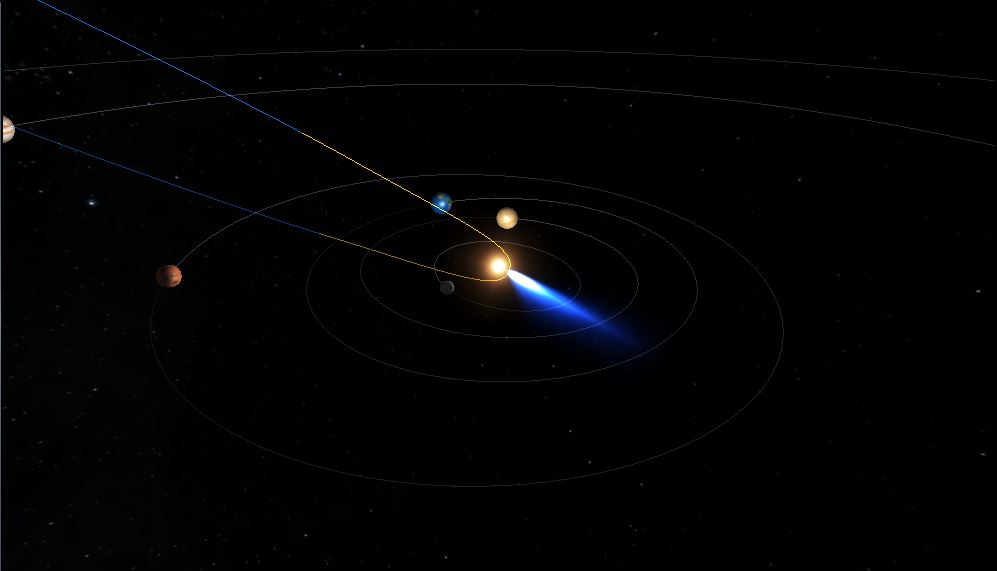 [Speaker Notes: http://www.solarsystemscope.com/ison/]
26/12/2013
Máxima aproximação do cometa em relação a Terra – 62.764.416 km
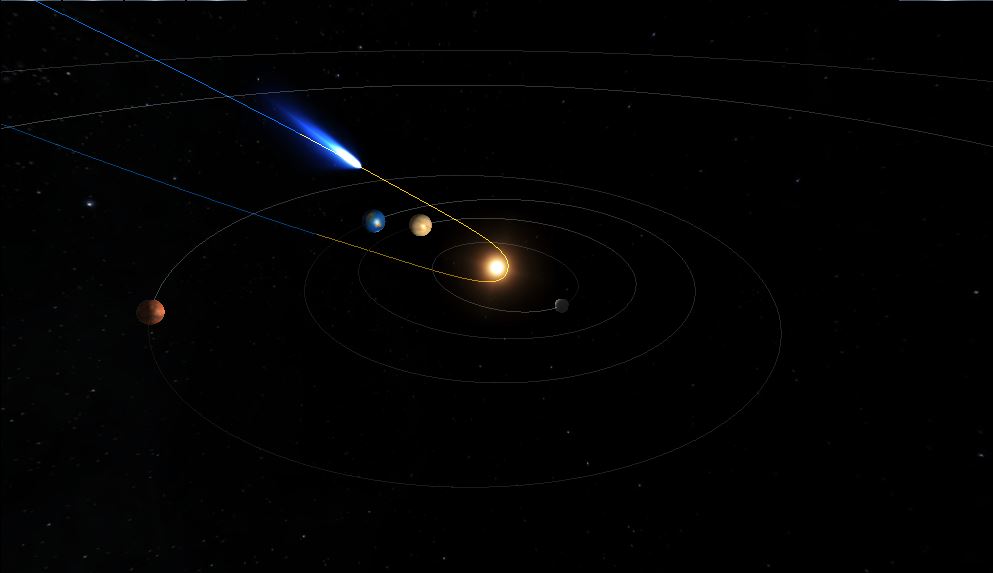 [Speaker Notes: http://www.solarsystemscope.com/ison/]
2ª quinzena de Janeiro
Não é mais visível a olho nu
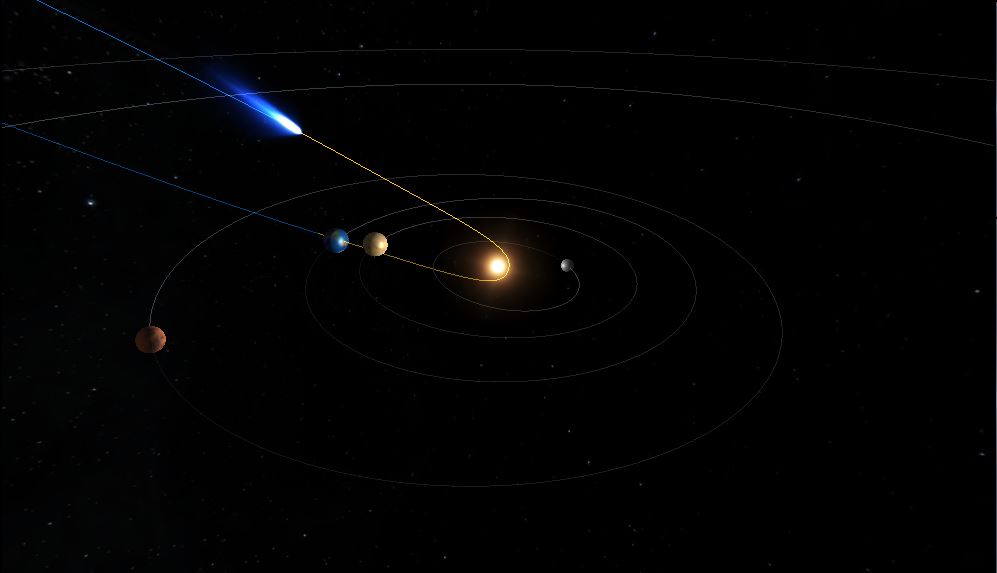 [Speaker Notes: http://www.solarsystemscope.com/ison/]
Campanha de Observação
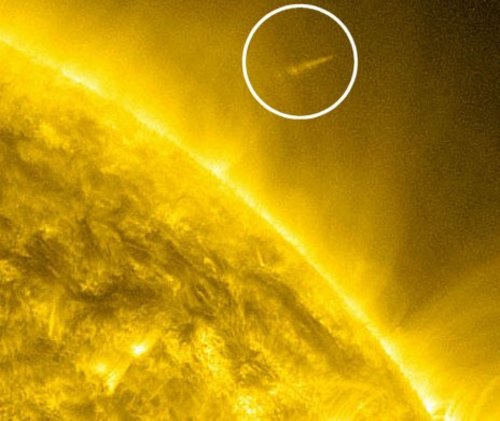 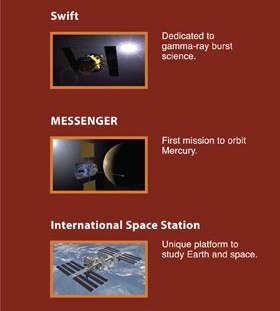 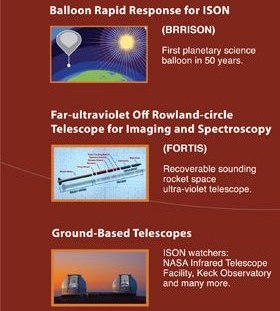 [Speaker Notes: http://www.isoncampaign.org/files/images/StudyImg2Resize.jpg]
Campanha de Observação
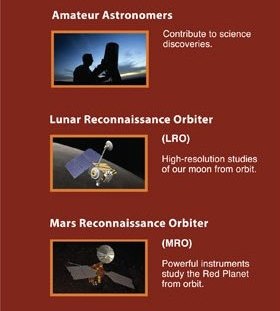 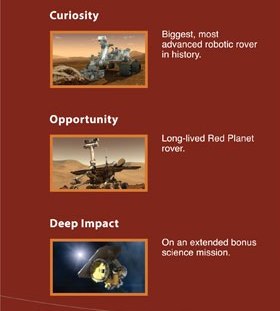 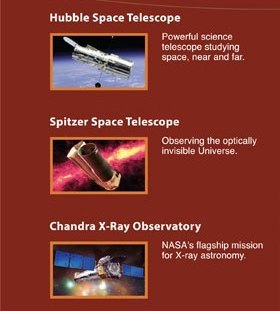 Quando ele será visto a partir de São Carlos  - SP
Dia: 05/08/2013 - Horário: 06:45 – Magnitude 13.07
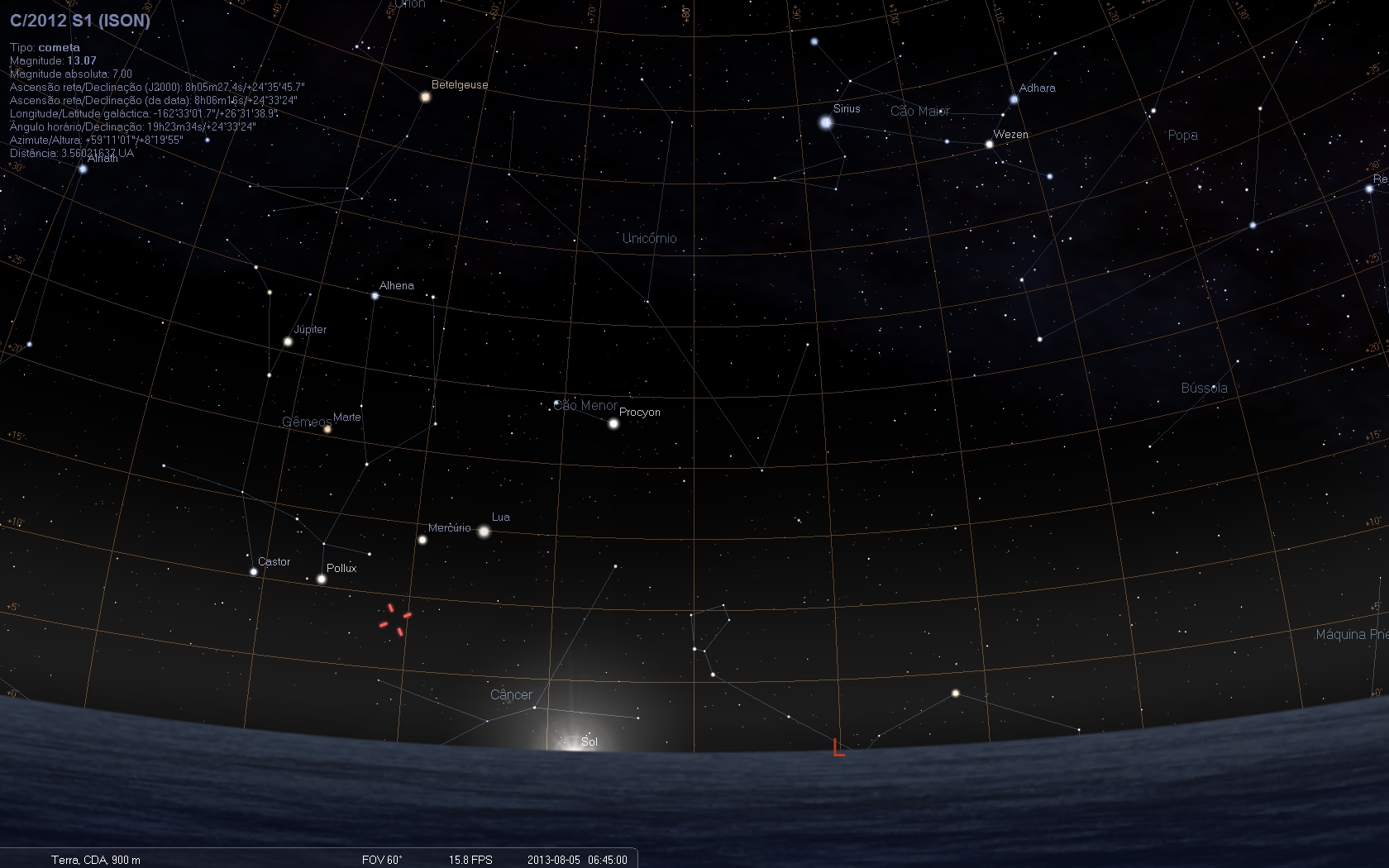 Dia: 05/09/2013 - Horário: 06:18 – Magnitude 11.87
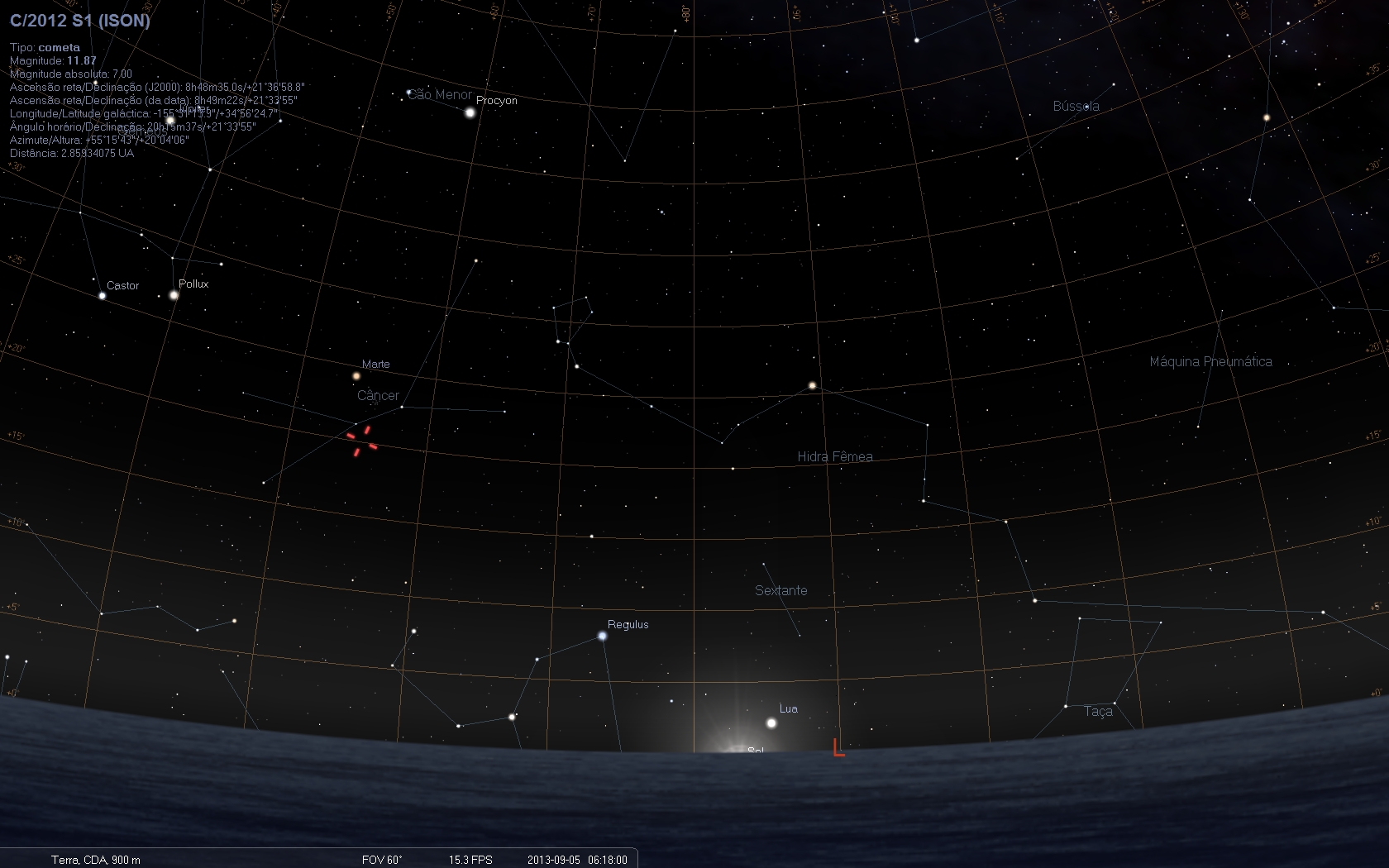 Dia: 05/10/2013 - Horário: 05:49 – Magnitude 10.09
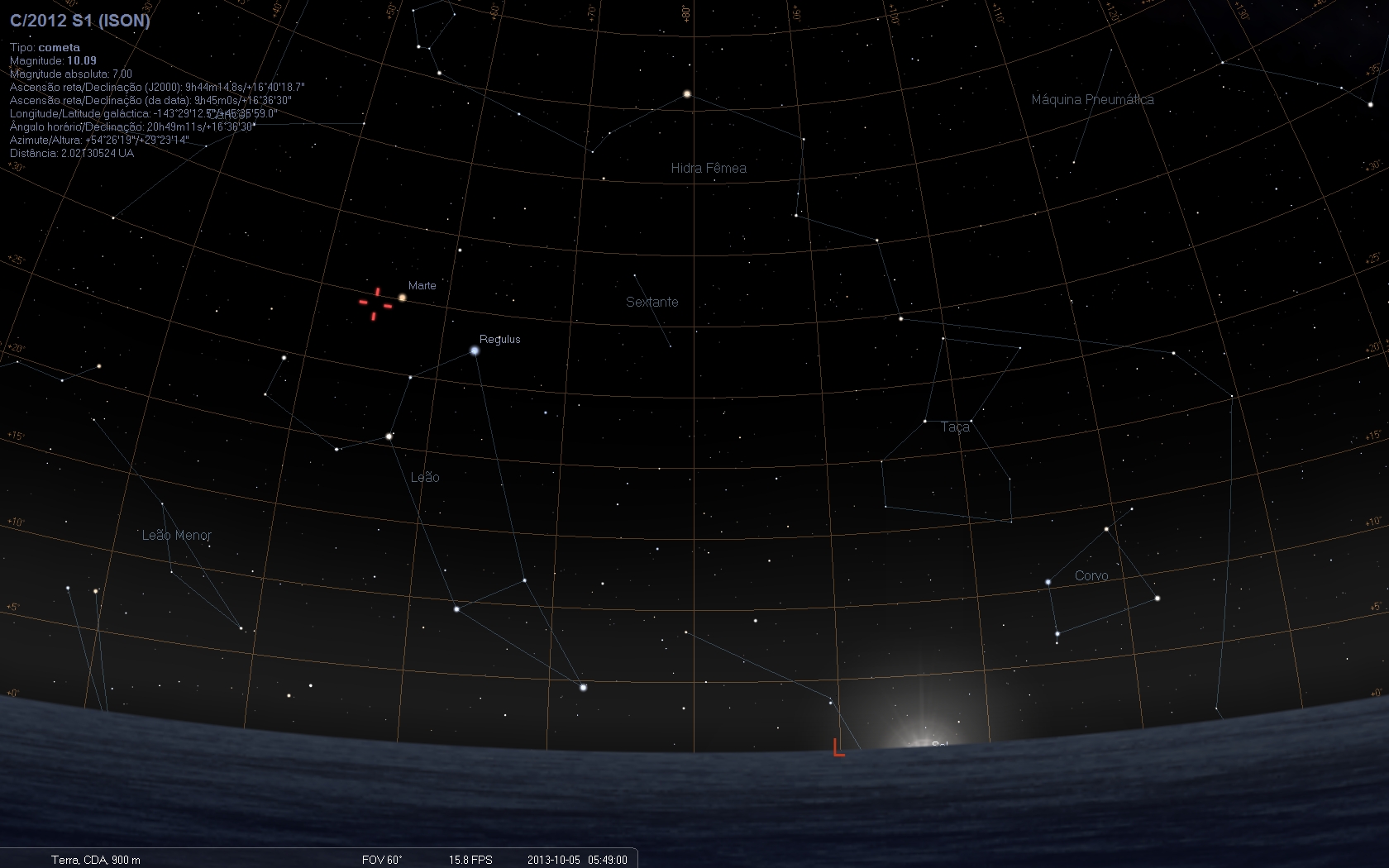 Dia: 05/11/2013 - Horário: 05:28 – Magnitude 6.82
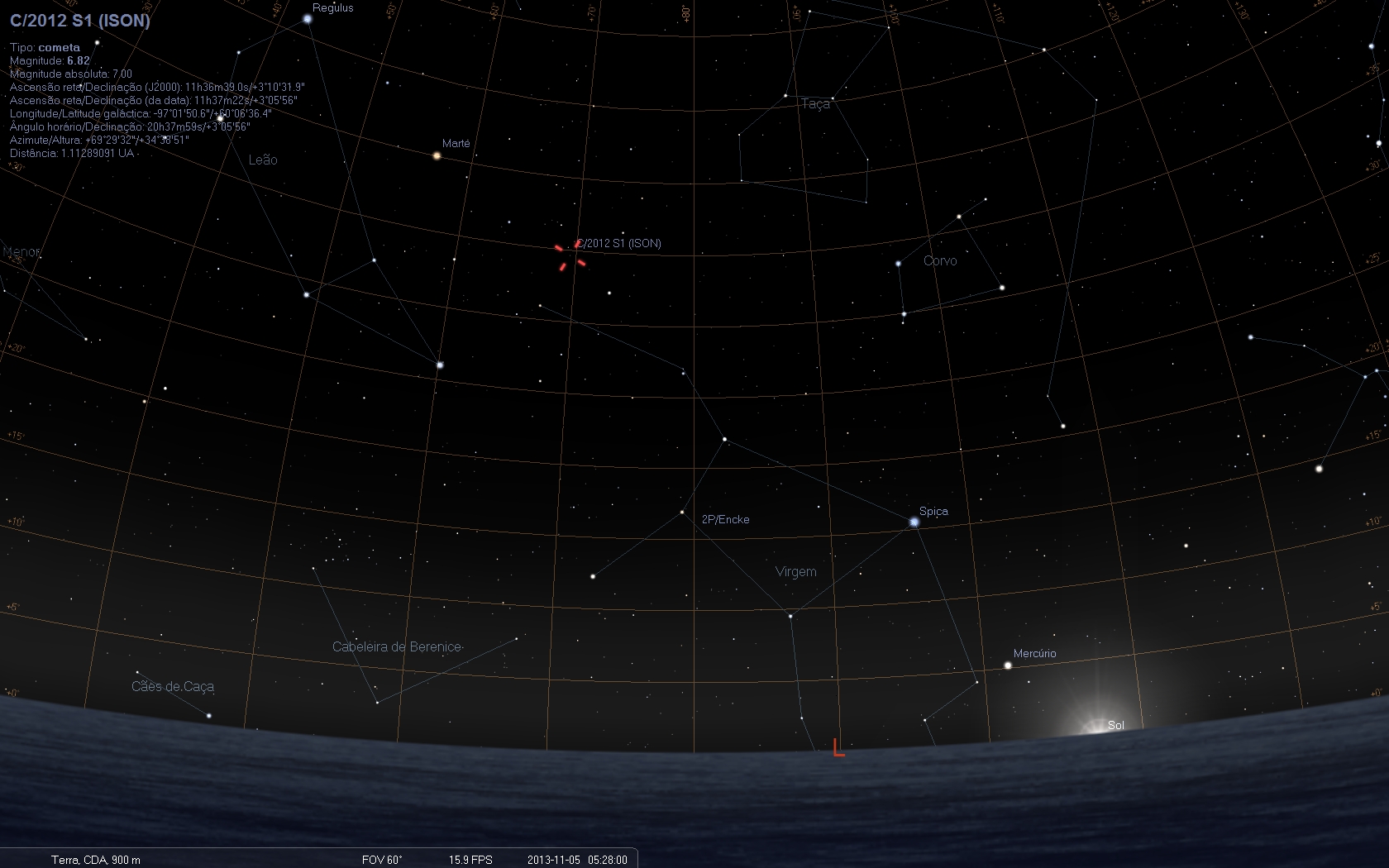 Maior afastamento aparente entre Cometa e Sol
Dia: 05/12/2013 - Horário: 05:23 – Magnitude 2.91
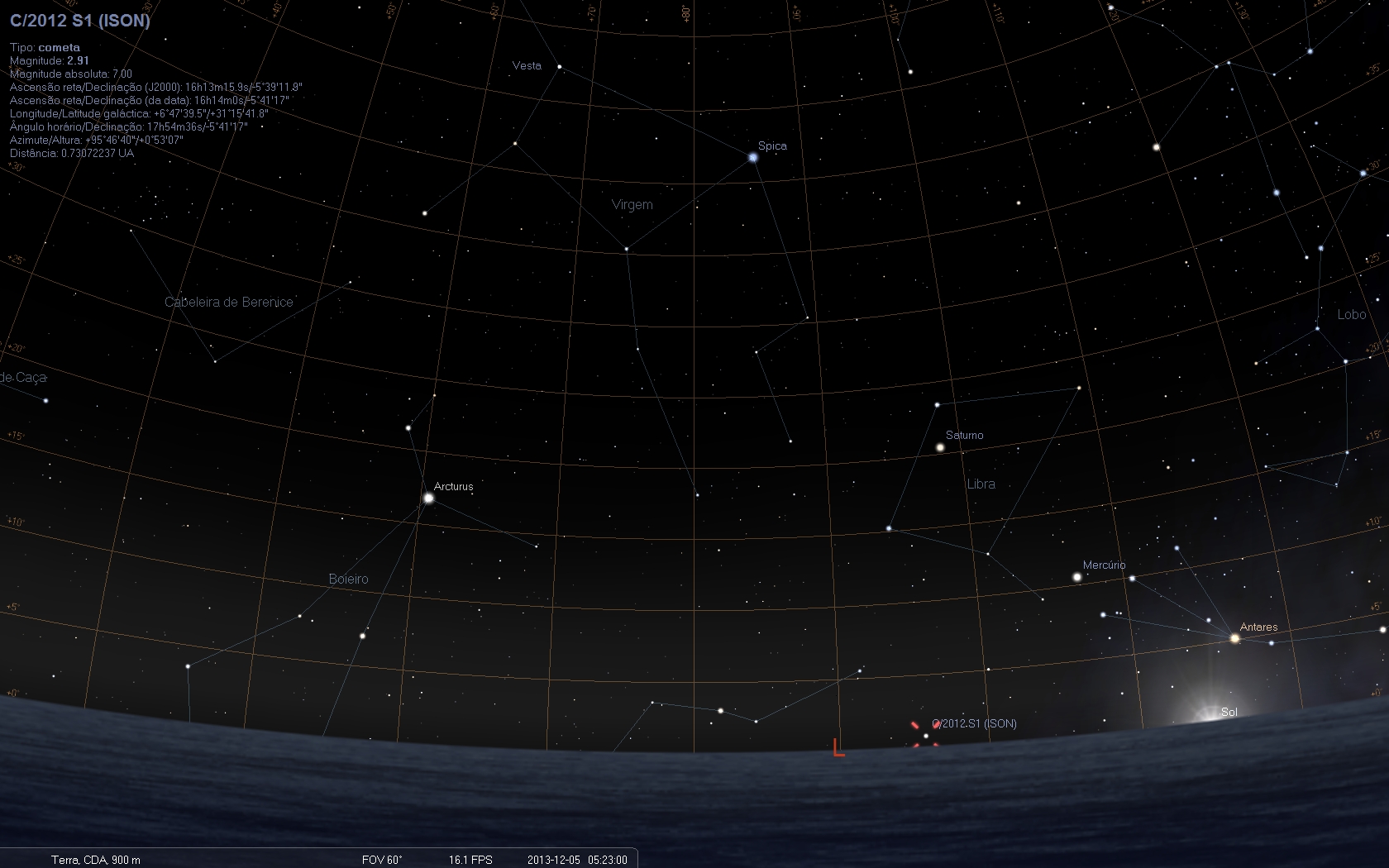 Dia: 20/12/2013 - Horário: 05:27 – Magnitude 4.72
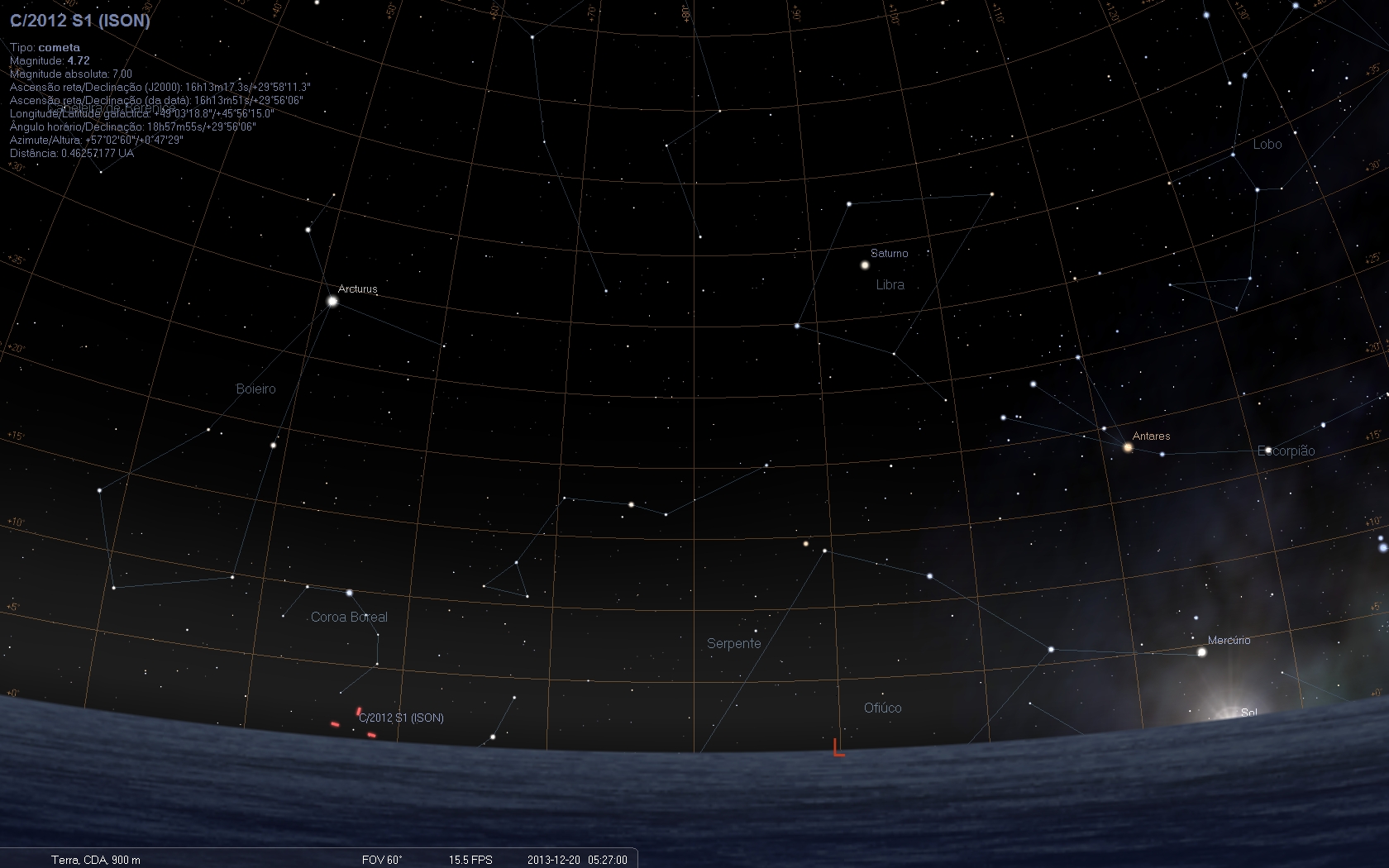 As expectativas do que pode acontecer com o Cometa ISON
“Epic fail” - Fragmentação
Desintegra-se: intensidade da radiação solar e/ou tensões gravitacionais

Pode acontecer a qualquer momento e pode ser que nem o vejamos a olho nu
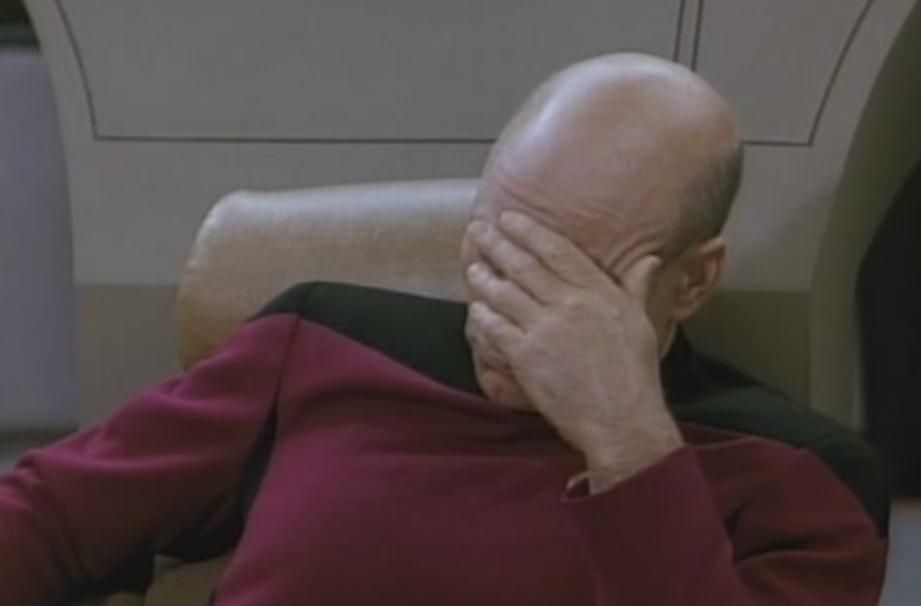 Desintegração
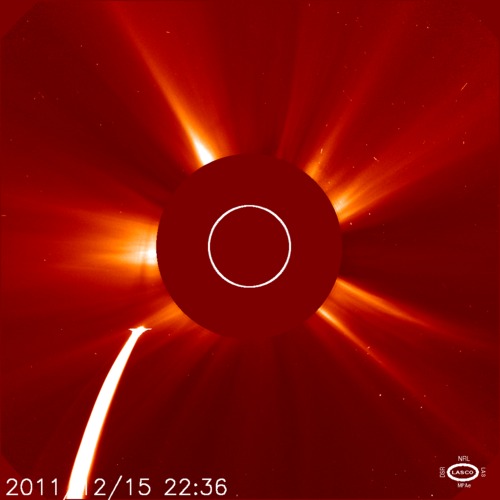 Observação possível com telescópios e a olho nu (final de outubro)

Intensa radiação solar, força de marés e estresses gravitacionais levam a sua desintegração

Formação de nuvem de poeira difusa de difícil observação
[Speaker Notes: http://www.isoncampaign.org/files/images/FutureImg1Resize.jpg]
Fazendo história
[Speaker Notes: http://www.isoncampaign.org/files/images/FutureImg2Resize.jpg]
Referências
Introdução aos Cometas - http://astro.if.ufrgs.br/solar/comet.htm

Comet ISON Interactive Model - http://www.solarsystemscope.com/ison/

Comet ISON Toolkit - http://solarsystem.nasa.gov/ison

Comet ISON Observing Campaign - http://www.isoncampaign.org